Презентация из опыта работы:
«Воспитание нравственных качеств детей дошкольного возраста посредством русских народных сказок»
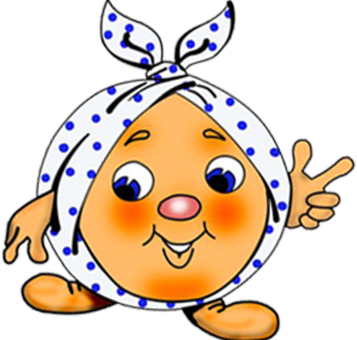 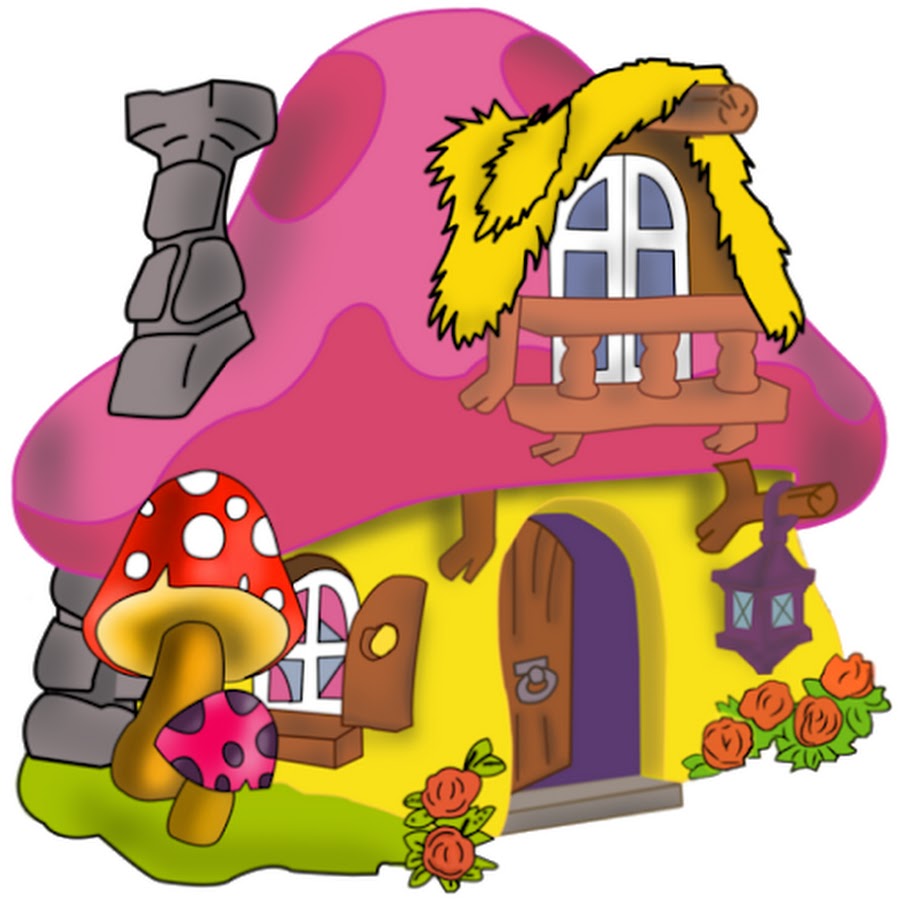 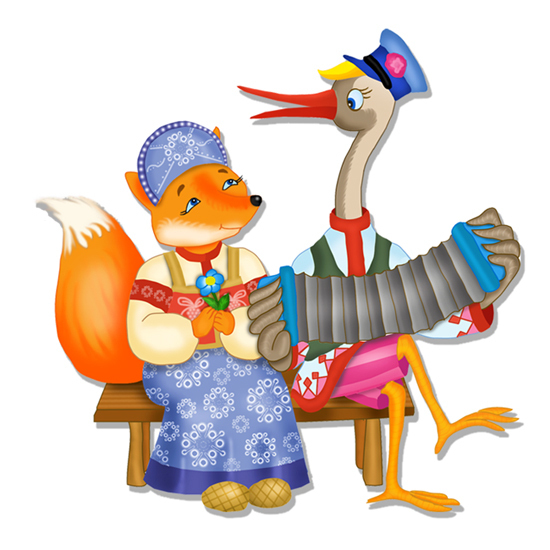 Подготовила воспитатель:
Петраш Елена Александровна
Целью сказок должно быть развитие в ребенке данных от природы эмоций
Основные задачи нравственного воспитания:
Формирование умений и навыков нравственного поведения;
Воспитание у дошкольников нравственных чувств;
Формирование у дошкольников этических взглядов и убеждений,
Воспитание морально-волевых черт характера таких как: терпение,
Нравственное воспитание – это целенаправленная педагогическая система, которая воздействует на формирование моральных качеств и сознательную чувствительность
Чем больше круг знаний, тем более правильно дошкольник ориентируется в жизни, понимает ее связи и отношения. Как правило, ребенок осознает свое место в жизни, усваивает основные общечеловеческие нормы поведения в коллективе
Роль нравственного воспитания в детском саду велика, поскольку это позволяет формировать духовный мир и нравственные качества ребенка, позволяя ему органично вписаться в общество. 
Процесс нравственного воспитания раскрывает творческий потенциал ребенка, формирует прилежание в труде, воспитывает трудолюбие, формирует в сознании ребенка понятия труда, как общечеловеческой ценности.
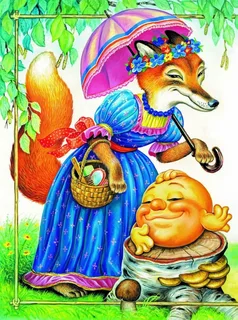 Реализация нравственного воспитания лежит в основе ее моральных качеств:
Русская народная сказка - это сокровище народной мудрости
Один из самых популярных и любимых жанров фольклора, потому что в ней не только занимательный сюжет, не только удивительные герои, а потому, что в сказке присутствует ощущение истинной поэзии, которая открывает читателю мир человеческих чувств и взаимоотношений, утверждает доброту и справедливость
Её отличает
богатство содержания
высокая воспитательная направленность
поэтичный язык
глубина идей
Именно со сказки начинается знакомство с прекрасным миром художественной литературы, с миром человеческих взаимоотношений и со всем окружающим миром в целом.
Педагогическое значение сказочного жанра очень велико: он знакомит дошкольников с окружающим миром, нравственными нормами, законами жизни и учит жить по этим законам. Благодаря художественным образам и особому сказочному языку, в детях развивается чувство любви к народному творчеству
Сказка поднимает важные темы: о добре и зле, о предназначении человека и жизненном пути.
Русские народные сказки несут детям поэтический, душевный и многогранный образ своих героев, оставляя при этом простор  фантазии
Начинать лучше с волшебных сказок, имеющих простой сюжет. Воспитание сказкой должно способствовать воспитанию уверенности в себе и своих силах
В процессе нравственного воспитания у ребенка развиваются гуманные чувства, формируются этические представления, навыки культурного поведения, социально - общественные качества, уважение к взрослым, ответственное отношение к выполнению поручений, умение дружно играть и трудиться, справедливо оценивать свои поступки и поступки других детей.
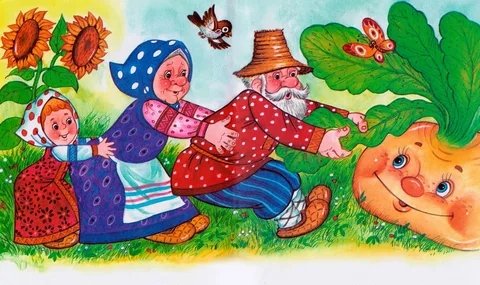 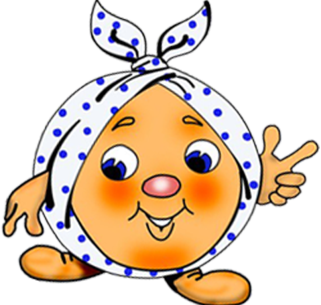 Сказка оказывает сильнейшее эмоциональное воздействие на ребёнка: сопереживая сказочным героям, он как бы становится соучастником событий, обретает эмоциональный опыт, в чём и состоит особая ценность сказочного вымысла. Через сказки ребёнок получает не только знания о мире, о взаимоотношении людей, о проблемах, возникающих у человека в жизни, но и о путях выхода из трудных ситуаций.
Сказкотерапия - это система развития эмоционального интеллекта, с использованием различных методов развивается самосознание, саморегуляция, социальная чуткость и способность управлять отношениями.
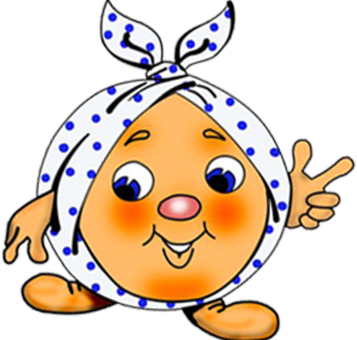 Самыми  целесообразными методами  формирования нравственных качеств у детей, являются:
Методы ознакомления со сказкой:
чтение воспитателя
дидактические игры
литературные викторины
рассказывание
Этапы работы со сказкой:
Эмоциональное восприятие сказки детьми
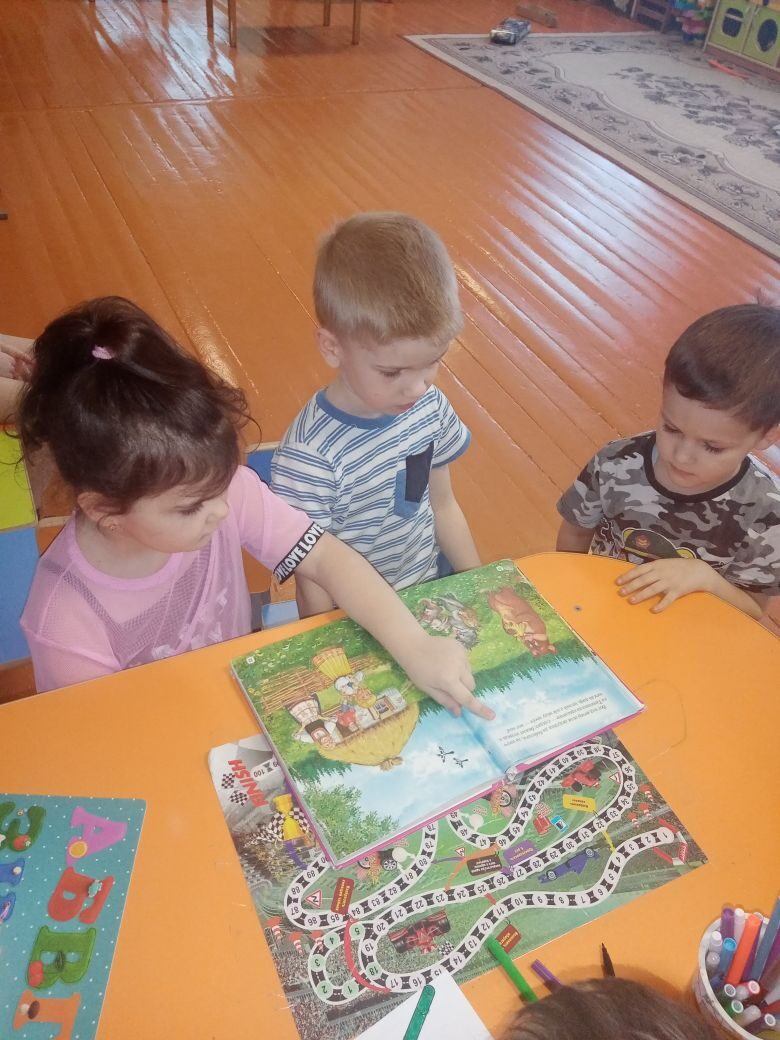 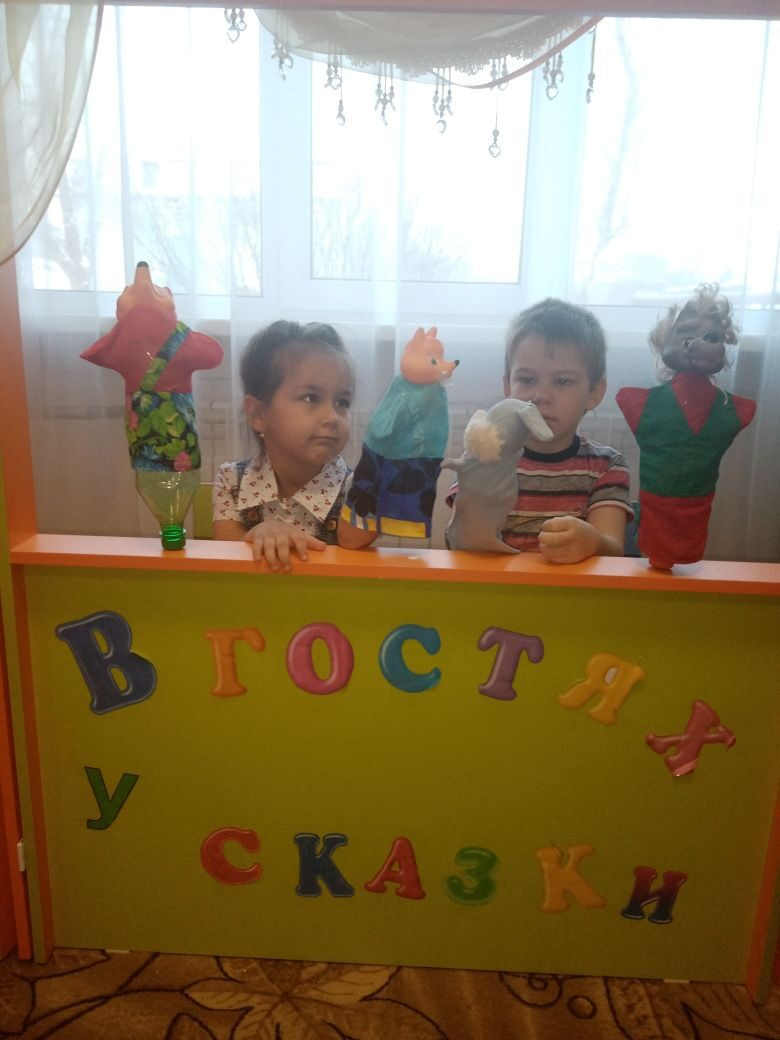 Знакомство детей с русской народной сказкой
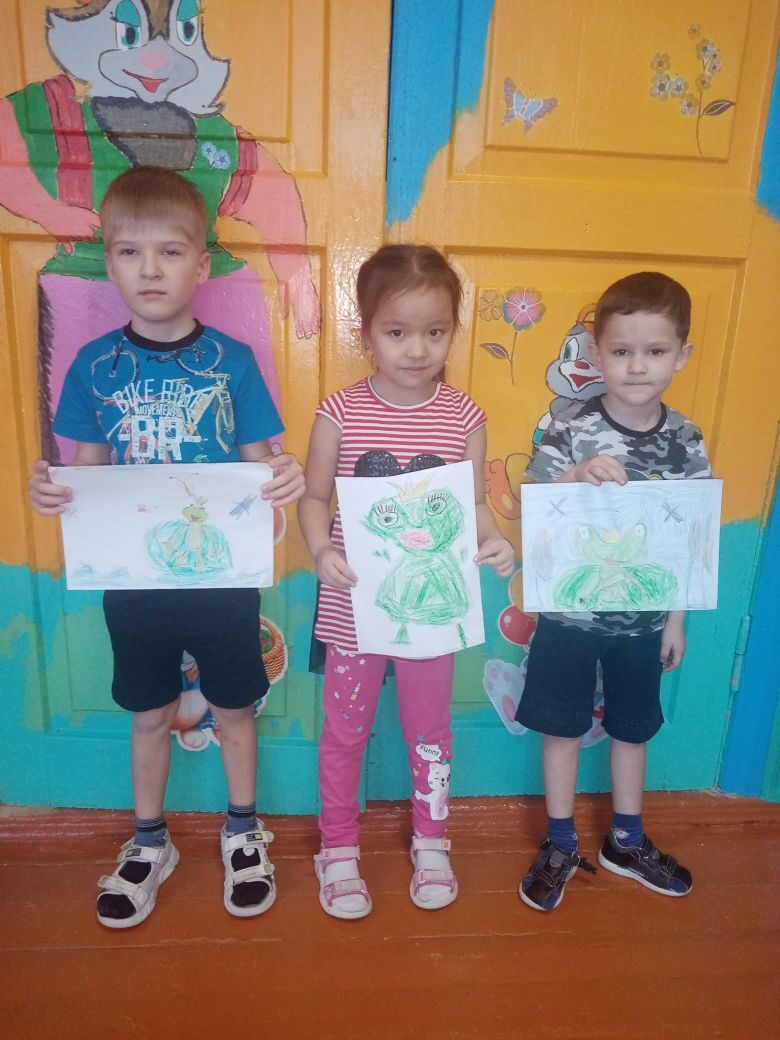 Подготовка к самостоятельной деятельности
Художественная деятельность
Приемы формирования восприятия сказки:
повторность чтения
просмотр иллюстраций
драматизация и театрализация сказки
выборочность чтения
выразительность чтения
Используя русские народные сказки, при формировании нравственных качеств  планируется добиться следующих результатов:
формирование позитивного отношения ребенка к окружающему миру, другим людям и самому себе, иерархичность отношений со взрослыми и сверстниками, создание оптимистической детской картины мира;
готовность проявлять совместное сострадание и радость;
развитие творческих способностей через ознакомление с русскими народными сказками;
Критерии эффективности:
уровень освоения образовательной программы;
удовлетворение родителей качеством образования;
информационно-методическая обеспеченность.
1. Использование сказки, как метафоры (текст и образы сказок вызывают свободные ассоциации, касающиеся личности, личной жизни ребенка)
2. Рисование по мотивам сказки (свободные ассоциации проявляются в рисунке)
3. Обсуждение поведения и мотивов действий персонажа (служит поводом к обсуждению ценностей поведения человека «хорошо - плохо»)
4. Проигрывание эпизодов сказки (дает возможность ребенку почувствовать эмоционально значимые ситуации и проиграть эмоции)
5. Использование сказки как притчи – нравоучения (подсказка варианта разрешения ситуации)
6. Творческая работа по мотивам сказки (дописывание, переписывание, работа со сказкой)
Сказка - богатый  материал, который может быть использован в нескольких аспектах:
1. Анализ сказок
2. Рассказывание сказок
3. Переписывание сказок
4. Постановка сказки с помощью кукол
5. Сочинение сказок
Основные приемы работы со сказкой
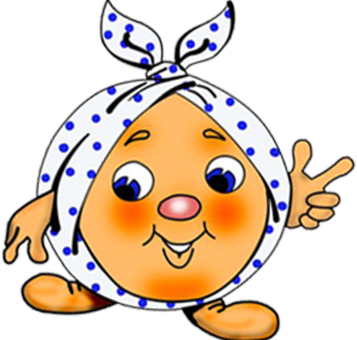 1.Знакомые герои в новых обстоятельствах
2. Коллаж из сказок
3. Сказка от считалки
4. Сказки от «живых» капель и клякс.
5. «А что потом?»
6. Изменение ситуации в знакомых сказках
7. Перевирание сказки
8. Сказки, но по-новому
9. Сказки от превращений
10. «Салат из сказок»
11. Словесная режиссерская игра
12. Психогимнастика
13. Словесное комментирование
14. Совместная словесная импровизация
Виды творческих работ по мотивам сказок
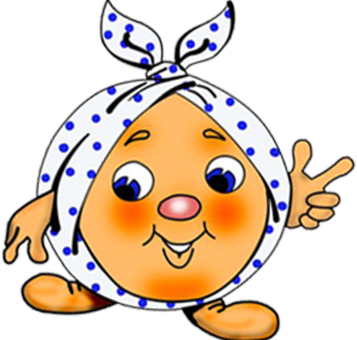 С помощью сказок детям дошкольного возраста можно преподавать основы нравственности, знакомить их с моральными законами, обычаями, взаимоотношениями людей. Своеобразие сказок позволяет это делать без принуждения, в занимательной форме.
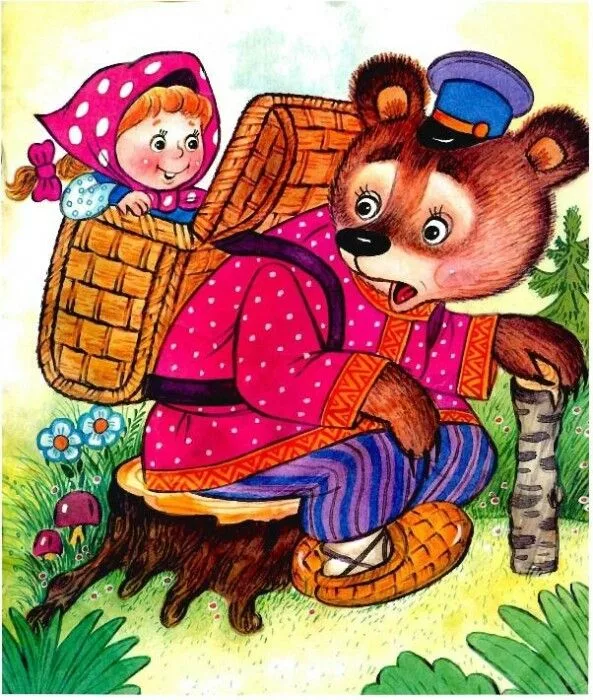 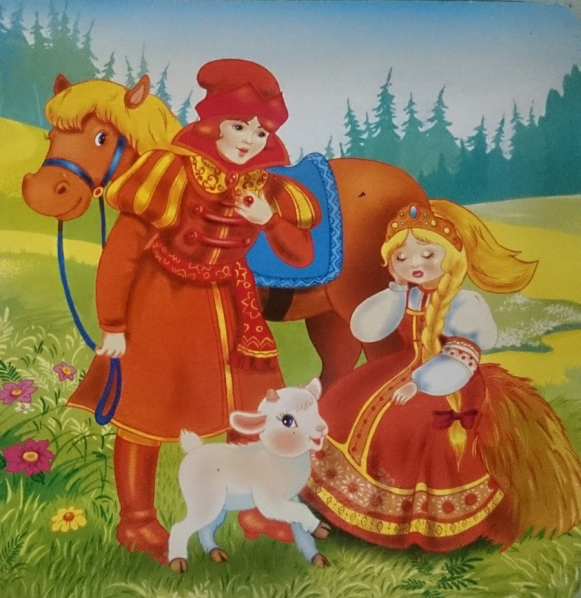 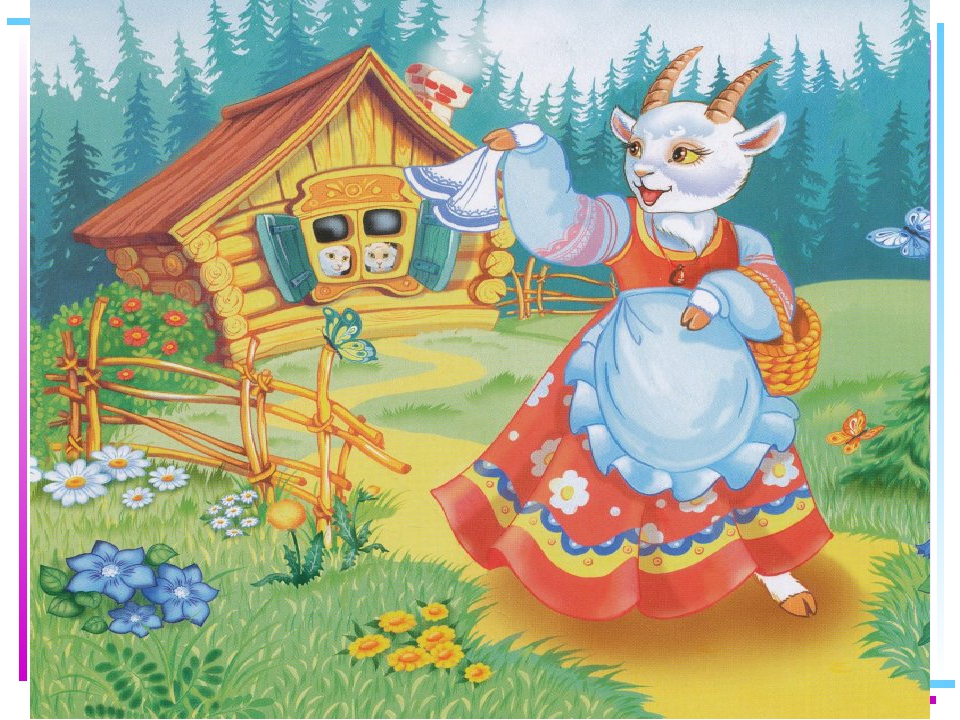 Спасибо за внимание